Моє  село -
Краснівка
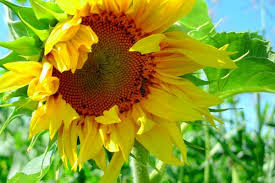 Які у нас простори!
Яка у нас краса!
Є і річки, і доли,
Безкраї небеса
Земля моя чудесна,
Прекрасна і свята,
Струмки течуть прозорі
І нива золота
Таких ланів безкраїх
Ніде вам не знайти!
І всі оці красоти
Я мушу берегти…
Куди б я не поїхав,
А там усе чуже…
Не встигну озирнутись -
Додому тягне вже…
Село моє - Краснівка
Тобою  гордий  я
Тебе я не покину,
Бо ти – душа   моя!